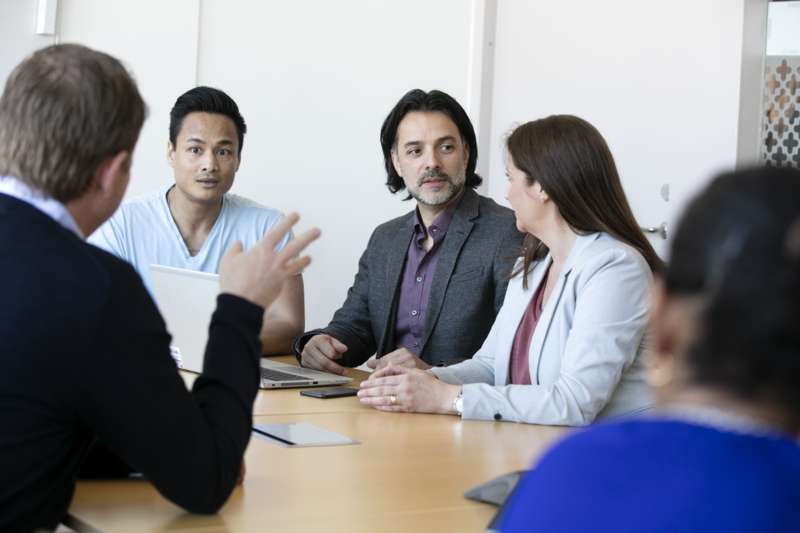 Tillsammans för hållbar återgång i arbete
Vad vill man uppnå med lagändringarna?
Lagstiftaren vill reformera sjukförsäkringen
En trygg sjukförsäkring med människan i centrum – regeringen
Större flexibilitet
Ökad trygghet
Ta tillvara arbetsförmåga
Ökad möjlighet att fullfölja rehabiliteringen till det egna arbetet
SOU 2019:2 – Ingen regel utan undantag
2020:6 En begriplig och trygg sjukförsäkring med plats för rehabilitering
2020:26 En sjukförsäkring anpassad efter individen
[Speaker Notes: Hela syftet med de lagändringar som trätt i kraft under år 2022 kan sammanfattas med att man från politiskt håll har sett behov av ett flertal revideringar för att skapa en lagstiftning som ger större flexibilitet och trygghet för individen. 

Flera av de nya reglerna syftar till att ge mer tid att fullfölja påbörjad rehabilitering och ta tillvara arbetsförmåga i det egna yrket. 

De flesta lagändringar som genomförts har sin grund i någon av de många utredningar som genomlyst sjukförsäkringen under de senaste åren.]
Lagändringar inom sjukförsäkringen
[Speaker Notes: Här är en sammanställning av de lagändringar som trätt i kraft tidigare under år 2022.

Höjt tak: Maxbeloppet per dag för anställda/ egna företagare höjs till 1027 kr.

Försenad vård/rehab pga covid 19: Undantaget förlängs tom 31 december 2022.

Särskilda skäl: Ytterligare ett undantag från huvudregeln om normalt förekommande arbete från dag 181, kan tillämpas fram till dag 550 (1 ½ års sjukskrivning). Se mer på kommande bilder.

Bedömningsgrund för äldre: Förändringen syftar till att minska risken för att sjuka nära pensionsåldern hamnar i krav på omställning. Gäller personer som uppnått den ålder när man tidigast kan ta ut inkomstgrundad ålderspension (idag 62 år)
Denna grupp ska även efter dag 180 enbart bedömas mot arbete hos den egna arbetsgivaren.

Behovsanställda: Förändringen syftar till att öka sjukskrivnas ekonomiska trygghet oavsett anställningsform. Behovsanställda har tidigare bedömts i förhållande till normalt förekommande arbete från dag 1. För den som har en behovsanställning och där man kan anta att personen skulle jobbat om den inte blev sjuk ska arbetsförmågan den första 90 dagarna nu bedömas i förhållande till behovsanställningens arbetsuppgifter. Efter dag 90 görs sedan bedömningen i förhållande till normalt förekommande arbete.

Partiell sjukskrivning: Förändringen avser arbetstidens förläggning vid deltid. Huvudregeln är fortsatt en jämn fördelning av arbetstiden över veckans dagar men det ges större möjligheter till annan förläggning av arbetstiden än förut. Tidigare skulle en annan förläggning vara medicinskt motiverad, nu gäller istället att arbetstidens förläggning inte ska försämra personens möjlighet till återgång i arbete.]
Rehabiliteringskedjan och dess undantag
550--
365-549
181-364
91-180
1-90
Normalt förekommande arbete på arbetsmarknaden

Oskäligt
Normalt förekommande arbete på arbetsmarknaden

Övervägande skäl

Särskilda skäl
Oskäligt
Annat arbete hos arbetsgivaren
Normalt förekommande arbete på arbetsmarknaden

Särskilda skäl

Oskäligt
Vanliga arbetet eller annat lämpligt arbete hos arbetsgivaren
[Speaker Notes: Övervägande skäl infördes redan 15 mars 2021 som ett undantag från huvudregeln vid dag 180.

Regeringen ansåg att den tidigare undantagsbestämmelsen vid dag 180 var för strikt då den ställde krav på en välgrundad uppfattning, som bygger på vetenskap och beprövad erfarenhet, om att den försäkrade med stor sannolikhet kommer att vara åter i arbete vid en viss tidpunkt. 

Tidigare undantag var svårt att tillämpa även när det pågick en process med planerade eller pågående åtgärder för återgång i arbete och kunde därför leda till en för både arbetsgivare och arbetstagare oönskad omställning, trots att det fanns en prognos för återgång i det ordinarie arbetet. 

Det nya undantaget övervägande skäl kräver inte stor sannolikhet för återgång utifrån vetenskap och beprövad erfarenhet utan innebär i stället att det är tillräckligt att mer talar för än emot återgång i arbete hos arbetsgivaren inom ett års sjukskrivning för att bedömningen mot normalt förekommande arbete ska skjutas upp. 

Alla diagnoser kunna vara aktuella för övervägande skäl, dvs. ingen diagnos ska undantas. 


1 februari 2022 infördes ytterligare undantag i rehabiliteringskedjan, särskilda skäl som är tillämpligt fram till dag 549. Prövningen mot normalt förekommande arbete från dag 181 i rehabiliteringskedjan kan skjutas upp om särskilda skäl talar för en återgång till arbete hos arbetsgivaren senast dag 550. 
 
Det betyder att det nu finns ytterligare en möjlighet att skjuta upp prövningen mot normalt förekommande arbete om man inte kan göra det med stöd av bestämmelsen om övervägande skäl. 

Beviskravet för särskilda skäl högre än för övervägande skäl och innebär att det måste vara en stor sannolikhet att personen kan återgå senast dag 550 i samma omfattning som innan hen blev sjuk. Det innebär att prognosen för återgång i arbete måste vara tydlig, men undantaget om särskilda skäl ska kunna användas vid alla typer av diagnoser, även diffusa. 
 
Ett av syftena med den här lagändringen är att ytterligare öka flexibiliteten i rehabiliteringskedjan. Regeringen menar att om det finns goda möjligheter till det – så bör personer ges förutsättningar att kunna återgå i det arbete där de har sin yrkesidentitet, utbildning och erfarenhet. Vid vissa typer av sjukdomar kan det också vara avgörande för återhämtningen att arbeta i en trygg och välkänd miljö. Det finns också sjukdomstillstånd som kräver en lång tids rehabilitering, ibland längre tid en ett år.]
Lagändringar i sjukförsäkringen från och med september år 2022
Normalt förekommande arbete
Nytt från 
1 september 2022
Bedömningen av arbetsförmåga ska göras mot förvärvsarbete i en sådan angiven yrkesgrupp som innehåller arbeten som är normalt förekommande på arbetsmarknaden
Vid ett negativt beslut ska Försäkringskassan exemplifiera med en eller flera yrkesgrupper där den försäkrade bedöms kunna klara att arbeta.
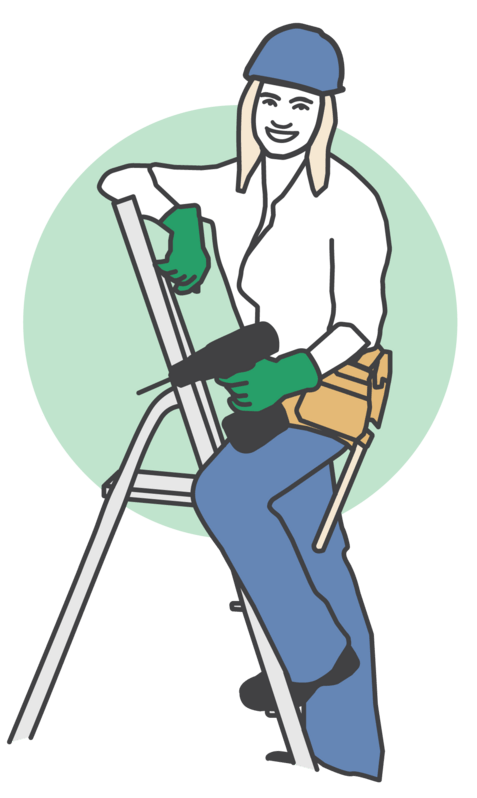 [Speaker Notes: Lagändringen rör tillämpningen av huvudregeln normalt förekommande arbete och innebär att när Försäkringskassan ska bedöma arbetsförmågan mot normalt förekommande arbete – kommer vi istället göra den bedömningen mot ett normalt förekommande arbete inom en angiven yrkesgrupp. 

Syftet med lagändringen är främst att prövningen av den försäkrades arbetsförmåga ska bli mer konkret i och med att FK ska exemplifiera med en eller flera yrkesgrupper. 

Detta tillämpas för för anställda och egna företagare från och med dag 181 (om man inte omfattas av några undantag) samt för arbetslösa från och med dag 1 i sjukperioden.

Precis som idag kan FK inte ta hänsyn till exempelvis ekonomiska eller sociala förhållanden, eller vad personen har för utbildning eller arbetslivserfarenhet. Detta förändras alltså inte i och med lagändringen. 

Inte heller ändras något gällande arbetsgivares eller hälso- och sjukvårdens ansvar.

I förarbetena framgår också att syftet inte är att göra arbetsmarknaden bredare eller smalare.

I ärenden där FK bedömer att arbetsförmågan inte är nedsatt, ska FK ange inom vilken yrkesgrupp med normalt förekommande arbeten som personen bedöms ha har arbetsförmåga i. 
I ärenden där vi bedömer att arbetsförmågan är nedsatt blir det ingen skillnad eftersom personen då antas ha nedsatt arbetsförmåga i samtliga yrkesgrupper (med normalt förekommande arbeten). 

Observera att det handlar om yrkesgrupp, inte yrke.]
Syftet med angiven yrkesgrupp
Försäkringskassans prövning av arbetsförmågan ska bli mer konkret och verklighetsförankrad
Den som nekas sjukpenning behöver kunna förstå hur Försäkringskassan kommit fram till ett sådant beslut
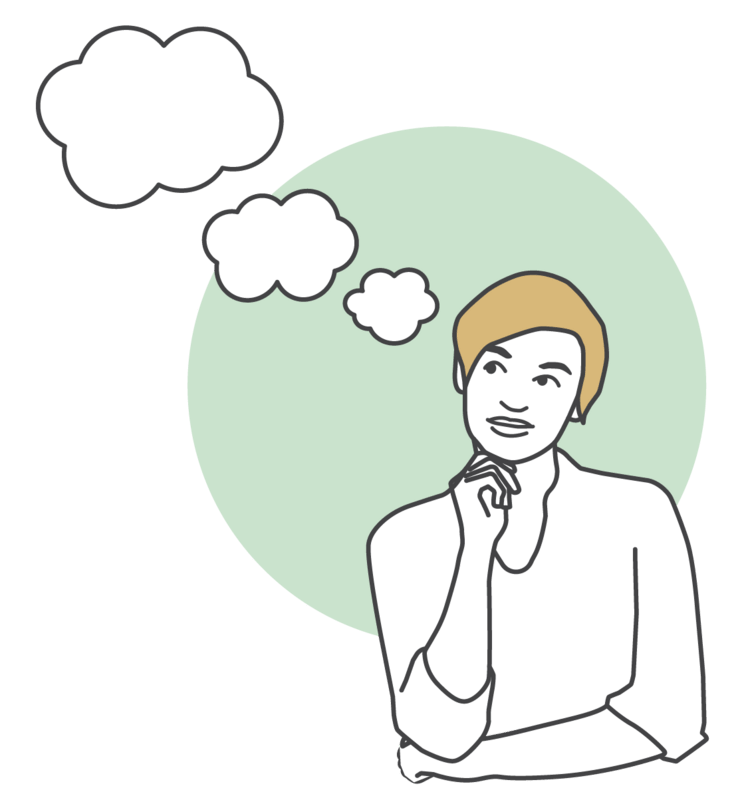 [Speaker Notes: Syftet med lagändringen är att prövningen av den försäkrades arbetsförmåga ska bli mer konkret.
Bedömningarna ska bli mer begripliga för den enskilde

Regeringen menar att besluten kan bli mer begripliga när det framgår inom vilken yrkesgrupp den försäkrade bedöms kunna klara av att utföra ett arbete, eftersom det då kommer att bli lättare för den försäkrade att förstå hur bedömningen har gjorts.]
Kunskapsmaterial
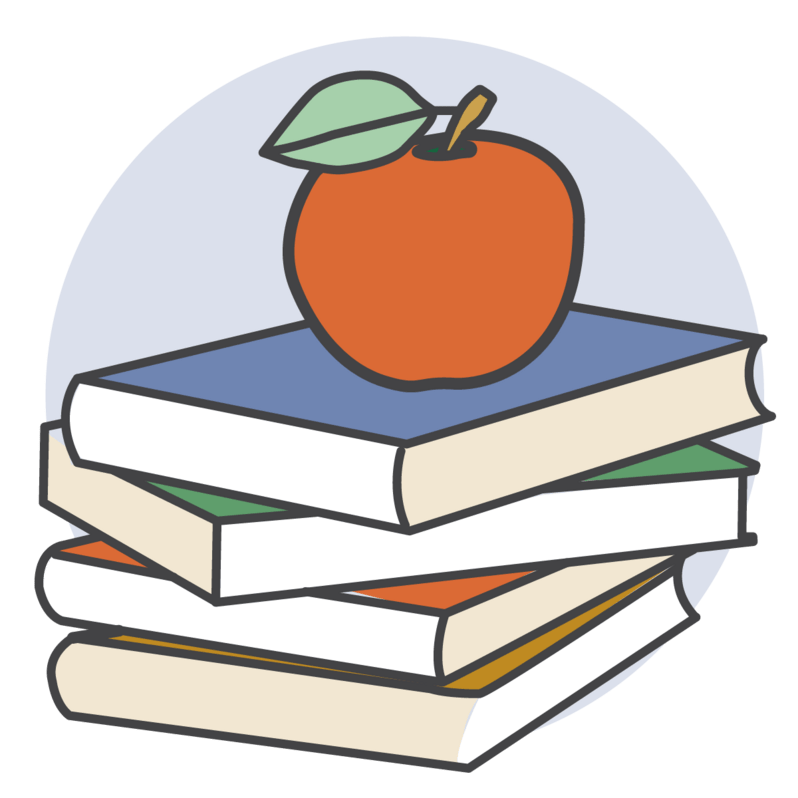 Försäkringskassan och Arbetsförmedlingen fick inför lagändringen ett gemensamt regeringsuppdrag att tillsammans utveckla ett kunskapsmaterial

Kunskapsmaterialet består av yrken som grupperats utifrån vilka fysiska och psykiska krav de ställer

Tidigare har det varit upp till varje handläggare att föreställa sig vilka krav ett normalt förekommande arbete ställer

Nu beskriver kunskapsmaterialet vad olika yrkesgrupper ställer för krav på aktivitet och tydliggör därmed vad ett normalt förekommande arbete kan innebära
[Speaker Notes: Regeringen bedömde att det behövs ett stöd som kan användas vid Försäkringskassans bedömning för att syftet med lagändringen ska uppnås. 
Försäkringskassan har därför tillsammans med Arbetsförmedlingen fått ett uppdrag att tillsammans med arbetsmarknadens parter utveckla ett kunskapsmaterial som kan användas av Försäkringskassan vid bedömning av arbetsförmåga mot normalt förekommande arbete inom angiven yrkesgrupp.

Kunskapsmaterialet består av 36 olika yrkesgrupper som innehåller normalt förekommande arbeten.

Yrkesgrupperna utgörs av yrken som grupperats utifrån vilka fysiska och psykiska krav de ställer. Det innebär att yrken som normalt inte skulle grupperats ihop utifrån andra faktorer som till exempel krav på utbildning eller erfarenhet kan utgöra en yrkesgrupp i detta material. 

Kunskapsmaterialet tydliggör vad olika yrkesgrupper ställer för krav på aktivitet och blir därmed en beskrivning av vad ett förvärvsarbete som är normalt förekommande på arbetsmarknaden skulle kunna innebära. 

När Försäkringskassans utredare gör sin bedömning av arbetsförmåga mot normalt förekommande arbete ska de ta stöd av informationen om kraven i yrkesgrupperna i Kunskapsmaterialet och ställa det i relation till de aktivitetsbegränsningar som finns och omfattningen av dessa.

Med detta stöd bör Försäkringskassan enligt regeringens mening ha goda förutsättningar att skapa förståelse hos den enskilde för hur myndigheten kommit fram till att hen kan arbeta inom en viss yrkesgrupp. Tidigare har det varit upp till varje handläggare att föreställa sig vilka krav ett normalt förekommande arbete ställer.]
För dig som jobbar i vården
Det här ska du tänka på kopplat till angiven yrkesgrupp med start den 1 september

Viktigt att hälso och sjukvårdens medicinska bedömning fortfarande baseras på Diagnos Funktion och Aktivitet 
För att Försäkringskassan ska kunna göra en korrekt bedömning behöver aktivitetsbegränsningar och funktionsnedsättningar tydligt vara beskrivna
Hälso och sjukvården skall göra en bedömning utifrån nuvarande sysselsättning/yrke
Rehabkedjan och dess tidsgränser kvarstår med bedömning mot normalt förekommande arbete
Sjukersättning för äldre förvärvsarbetande
Normalt förekommande arbete man har erfarenhet av
riktar sig till försäkrade som har som mest fem år kvar tills de uppnår den ålder då de inte längre kan få sjukersättning utbetald (idag vid 60 år)
innebär att försäkrade ska få sin arbetsförmåga bedömd mot normalt förekommande arbeten som de har erfarenhet av under de senaste femton åren samt andra lämpliga arbeten som är tillgängliga
innebär också att försäkrade som inte har arbetat de senaste femton åren bedöms enligt ordinarie sjukersättningsregler
I övrigt är alla andra villkor för att beviljas sjukersättning oförändrade
[Speaker Notes: Här ser du en överblick över lagändringen i stort.

Lagändringen innebär att
försäkrade, som har som mest fem år kvar tills de uppnår den ålder då de inte längre kan få sjukersättning utbetald (idag alltså från 60 år) ska få sin arbetsförmåga bedömd mot normalt förekommande arbeten som de har erfarenhet av under de senaste 15 åren samt andra arbeten som är lämpliga och tillgängliga, 
försäkrade som inte har arbetat de senaste femton åren bedöms enligt ordinarie sjukersättningsregler, dvs. i förhållande till arbeten på hela arbetsmarknaden.

I övrigt är alla andra villkor oförändrade för att beviljas sjukersättning, exempelvis är kraven på nedsättning och varaktighet desamma och det är medicinska underlag som ligger till grund för vår bedömning av arbetsförmåga.

Den 31 maj beslutade riksdagen att höja åldersgränserna i pensionssystemet från och med 1 januari 2023. 
Höjningen påverkar sjukersättningen
Den ålder när en försäkrad kan beviljas sjukersättning enligt äldrereglerna höjs.
Personer som har sjukersättning får ersättningen till och med månaden innan de fyller 66 år]
Vad vill lagstiftaren med särskilda regler?
Lagstiftaren vill underlätta för försäkrade över en viss ålder att beviljas sjukersättning för att ge ökad ekonomisk trygghet för personer som slitit ut sig i arbetslivet och inte kan arbeta längre
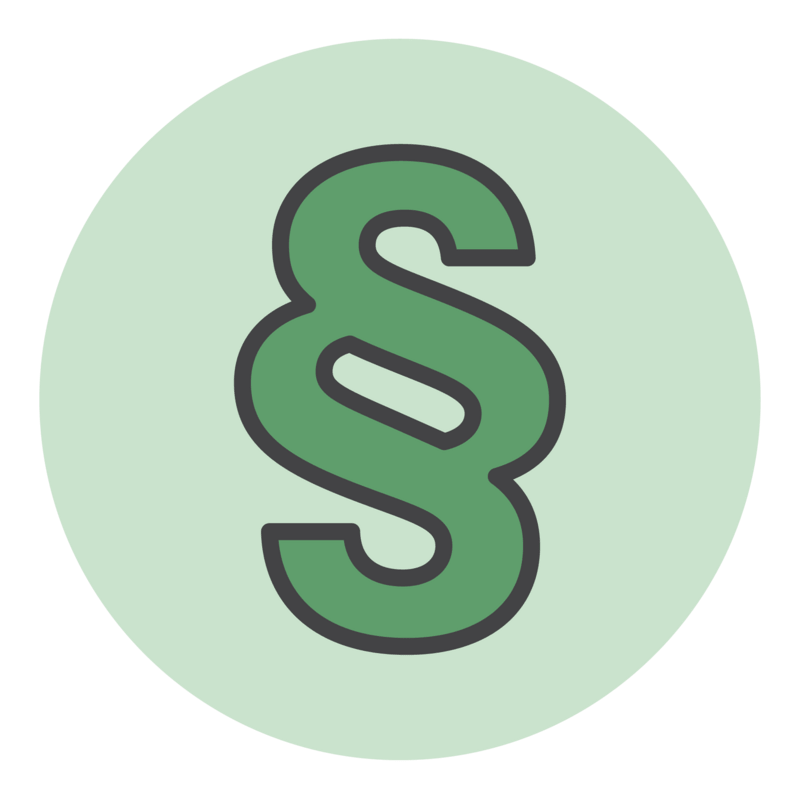 [Speaker Notes: Syftet med lagändringen
Många försäkrade som är över 60 år och som tidigare har nekats sjukpenning eller sjukersättning har valt att ta ut en del av sin ålderspension tidigare för att få ekonomin att gå ihop. Det innebär oftast att försäkrad får en lägre pension resten av livet som resultat. Från lagstiftarens håll ska den här lagändringen ge en ökad ekonomisk trygghet för personer som ”slitit ut sig under arbetslivet och inte kan arbeta längre”.

Det är samma ansökan om sjukersättning som gäller, oavsett om personen som ansöker är över 60 år

Oavsett när ansökan skickades in så appliceras de nya reglerna enbart för tid från och med 1 september. Det innebär att om en person skickar in en ansökan om sjukersättning i juni 2022 och vi fattar beslut i oktober så kommer personens arbetsförmåga att bedömas enligt tidigare regler för tiden till och med 31 augusti. Personens arbetsförmåga bedöms enligt de nya reglerna för tid från och med 1 september. Det gäller även om någon skickar in en ansökan för retroaktiv tid.]
För dig som jobbar i vården
Det här ska du tänka på kopplat till sjukersättning för äldre förvärvsarbetande med start 1 september

Det kan finnas patienter som har fått avslag på tidigare ansökan om sjukersättning som nu kan ha rätt till det
Hälso och sjukvården skall göra en bedömning utifrån de yrken individen har erfarenhet ifrån de senaste 15 åren inte längre för alla normalt förekommande arbeten
I läkarutlåtandet bör det beskrivas hur funktionsnedsättningar och aktivitetsbegränsningar påverkar arbetsförmågan i de arbeten som individen har erfarenhet av de senaste 15 åren
Viss informations- och hjälptext kommer justeras på läkarutlåtandet 7800
FRÅGOR?Hur ser du att din verksamhet berörs?Hur tänker ni att detta behöver kommuniceras och till vilka?
Tack för idag
Sofia Sandänger, samverkansansvarig Försäkringskassansofia.sandanger@forsakringskassan.seFrida Lindh strateg, försäkringsmedicin frida.lindh@regionhalland.seMats Neumann, sakkunnig försäkringsmedicinmats.neumann@regionhalland.se
Halland – Bästa livsplatsen
Region Halland  │
15